Палочки Кюизенера
Палочки Кюизенера
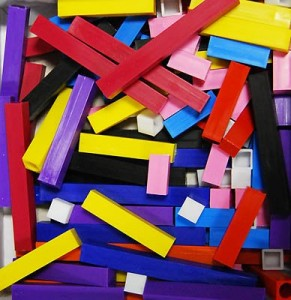 Игра одна из самых эффективных методик обучения детей. Существует огромное количество методик и педагогических разработок для развития логического мышления и интеллекта ребенка.
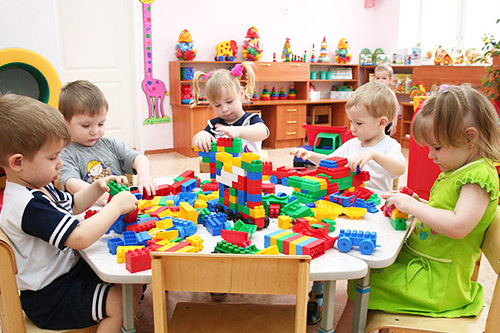 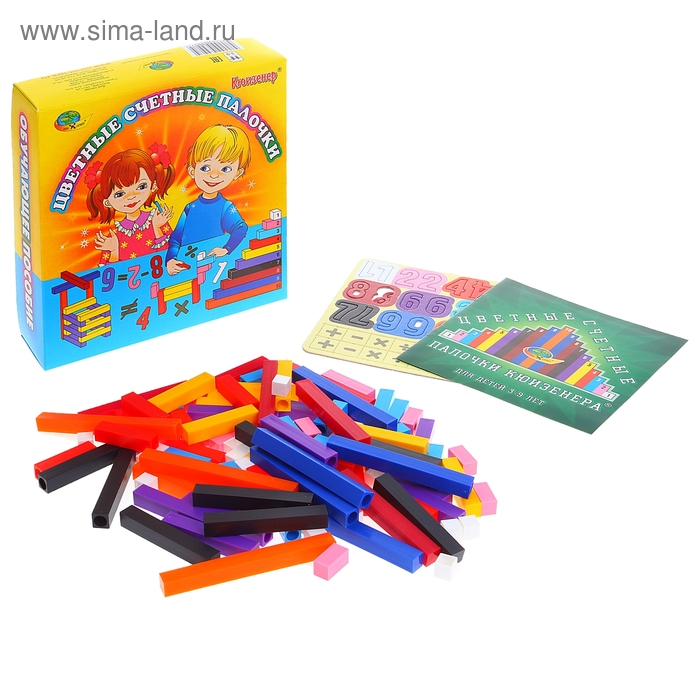 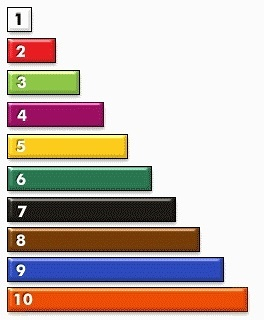 Цветные палочки позволяют решать следующие задачи:
Познакомить с понятием цвета (различать цвета, классифицировать по цвету); 
Познакомить с понятием величины, длины, высоты, ширины (упражнять в сравнении предметов); 
Познакомить с последовательностью чисел натурального ряда; 
Освоение прямого и обратного счета; 
Познакомить с составом числа (из единиц и двух меньших); 
Усвоить отношения между числами ( больше- меньше на..) 
Познакомить со свойствами геометрических фигур; 
Развивать пространственные представления (слева, справа, выше, ниже и т.д.); 
Развивать логическое мышление, память, внимание мелкую моторику.
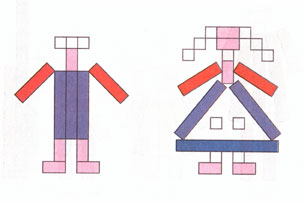 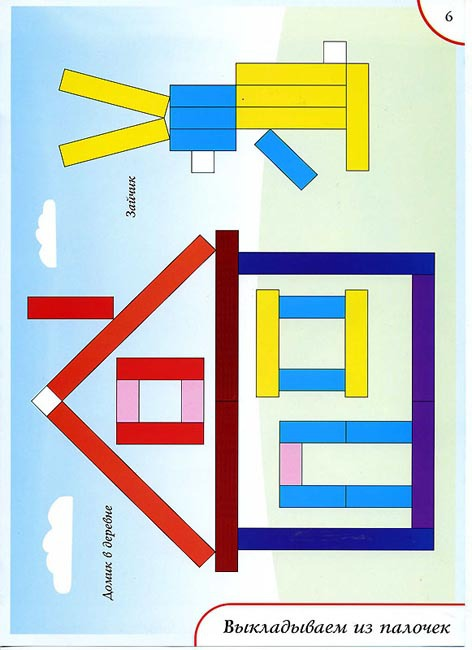